Classroom Rules

Treat Others How You Want to be Treated (Respect)
Use Time Appropriately
Use Appropriate Volume
Do Things the Right Way
Expectations
What I expect from you...

Always do your absolute best.
Be on time for class and ready to learn.
(Tardy Policy and bell expectation)
Turn your work in on time
(Consequences).
Use class time wisely and appropriately.
Have fun and PARTICIPATE OFTEN! ☺
Expectations
What you should expect from me...

Help you succeed.
Do whatever is necessary to make this classroom a place where we can learn and interact in an enjoyable way.
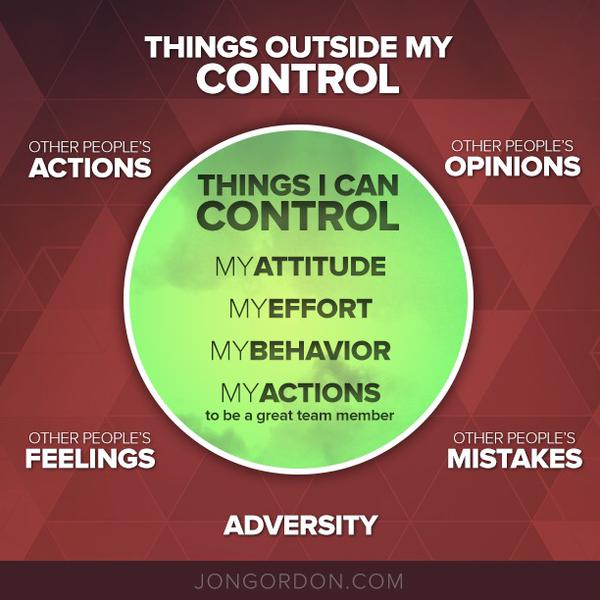 Must Have Everyday
Textbook
Notebook
3 Ring Binder
Writing Utensil
Agenda
Procedures
Be prepared to participate in the “Opening Discussion” at the beginning of every class (Student News).

Raise your hand when you want to be called on.

Have assignments turned into your class basket on time.

Use your agenda (or other) to keep yourself organized.

Use Hall Pass when leaving the room, must have permission.

The Clock Rule – When I look at the clock, that is your signal to quiet down and focus on me.
Technology
See the Stop Light.
I will let you know when it is ok to use devices. Put them away unless we need them.
Use responsibly!
WEEBLY

Use weebly to check daily agenda and find assignments, notes, video clip, etc.
My Pet Peeve is…
Talking when someone else is talking!

Be respectful when someone else is speaking.
Days of the Week
(time permitting)
Monday – Money Monday
Tuesday – Tilting Tuesday
Wednesday – Switch Ways Wednesdays
Thursday – Clap and Catch
Friday – Bad Joke Friday
Enjoy the Process
Classroom Layout
Tour of the classroom.

Any Questions?